ПРАВИЛА ВЫБОРА ТЕМЫ нир и проектной деятельности обучающихся в социально-гуманитарной и естественно-математической сферах
Таланцева Марина Леонидовна,
методист Лаборатории ЕМО ТОГИРРО
Анализ востребованных направлений нир и проектной деятельности обучающихся в социально-гуманитарной и естественно-математической сферах (по предметным областям) по результатам мониторинга тем и направлений работ, отмеченных наградами и поощрениями экспертных комиссий и жюри региональных и всероссийских форумов
ОБЪЕКТ ИССЛЕДОВАНИЯ
ОБЪЕКТНАЯ ОБЛАСТЬ ИССЛЕДОВАНИЯ
ПРЕДМЕТ ИССЛЕДОВАНИЯ
Сфера науки и практики, в которой находится объект исследования
Определенный процесс или явление действительности, порождающее проблемную ситуацию
Конкретная часть объекта, внутри которой ведется поиск
В каждом объекте можно выделять несколько предметов исследования
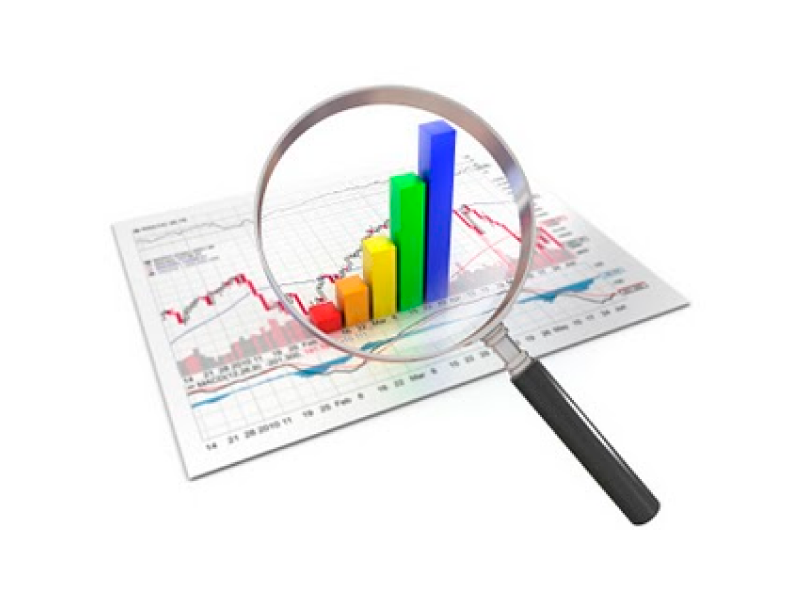 тема ИССЛЕДОВАНИЯ
Объект изучения, 
в определенном аспекте, 
характерном для данного исследования (проблема)
Анализ востребованных направлений нир и проектной деятельности обучающихся в социально-гуманитарной и естественно-математической сферах (по предметным областям) по результатам мониторинга тем и направлений работ, отмеченных наградами и поощрениями экспертных комиссий и жюри региональных и всероссийских форумов
ПРАВИЛА ВЫБОРА И ФОРМУЛИРОВКИ ТЕМЫ
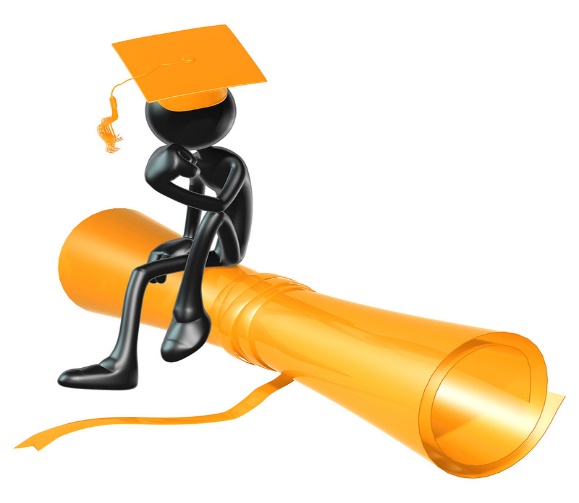 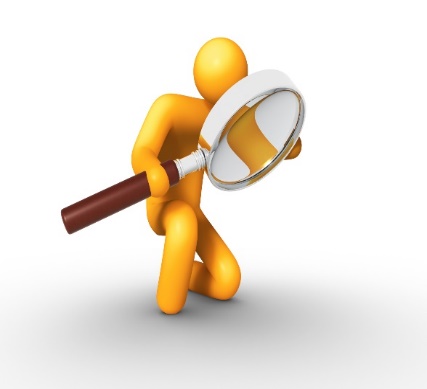 Тема должна быть интересна ребенку, должна увлекать его
Тема должна быть выполнима, ее решение должно принести реальную пользу
Тема должна быть реализуема в имеющихся условиях
Формулировка темы может содержать спорный момент
Тема должна быть оригинальной
Тема должна быть конкретна
Тема должна быть такой, чтобы работа могла быть выполнена качественно, но относительно быстро
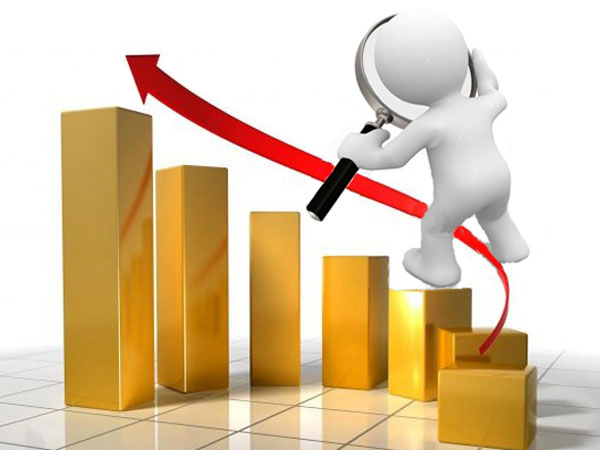 Лучше, если Тема будет иметь два названия: теоретическое и творческое
Педагог должен чувствовать себя исследователем
Поиск темы может быть обусловлен какими-то рамками – тематическими, временными, ситуативными
Анализ востребованных направлений нир и проектной деятельности обучающихся в социально-гуманитарной и естественно-математической сферах (по предметным областям) по результатам мониторинга тем и направлений работ, отмеченных наградами и поощрениями экспертных комиссий и жюри региональных и всероссийских форумов
Практические шаги-приемы для выбора темы
Аналитический обзор достижений
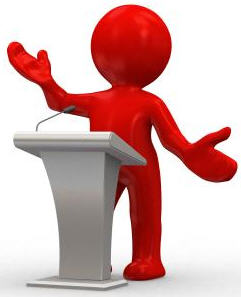 Руководство принципом повторения
Поисковый способ
Теоретическое обобщение
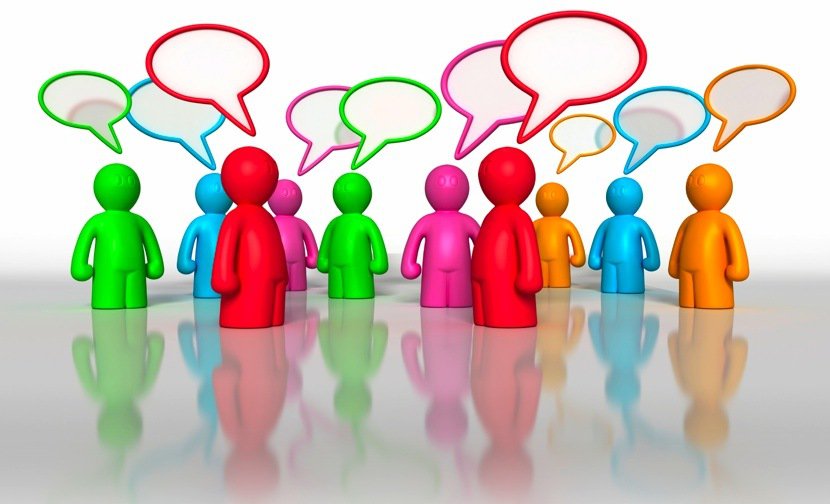 Уточнение гипотез
Постановка серии вопросов
Анализ востребованных направлений нир и проектной деятельности обучающихся в социально-гуманитарной и естественно-математической сферах (по предметным областям) по результатам мониторинга тем и направлений работ, отмеченных наградами и поощрениями экспертных комиссий и жюри региональных и всероссийских форумов
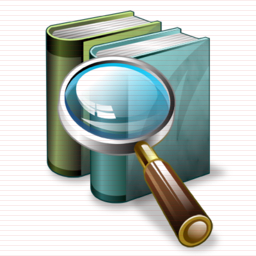 Классификация тем исследования 
(по преобладающему способу получения данных)
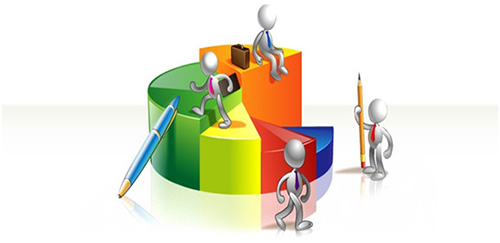 Фантастические
теоретические
Эмпирические
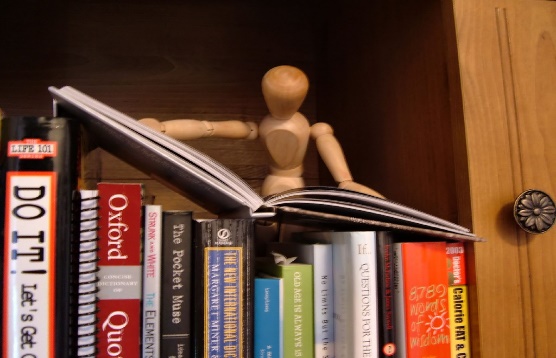 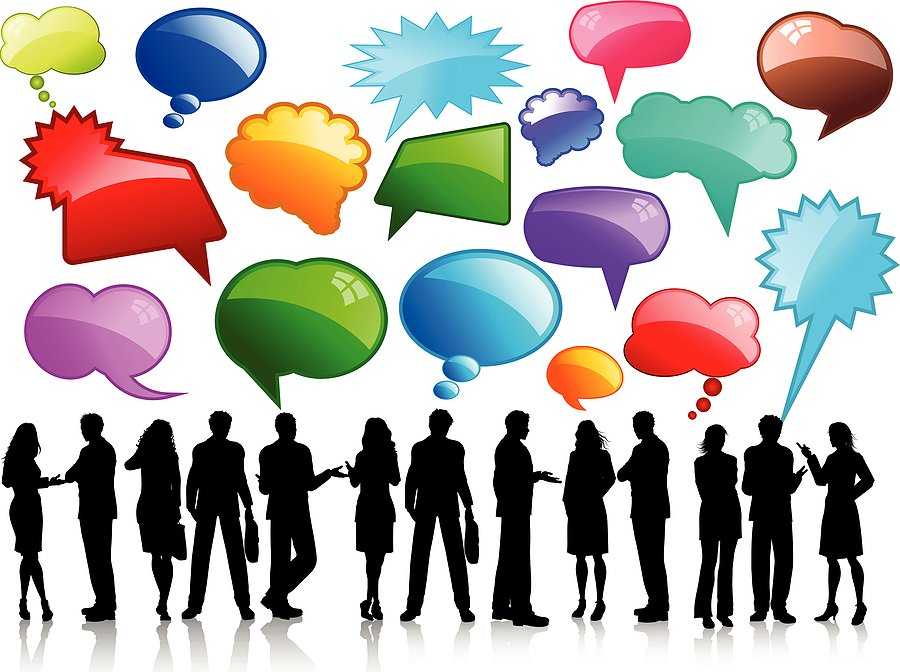 Анализ востребованных направлений нир и проектной деятельности обучающихся в социально-гуманитарной и естественно-математической сферах (по предметным областям) по результатам мониторинга тем и направлений работ, отмеченных наградами и поощрениями экспертных комиссий и жюри региональных и всероссийских форумов
«Я мог бы расколоть земной шар, но никогда не сделаю этого. Моей главной целью было указать на новые явления и распространить идеи, которые и станут отправными точками для новых исследований. »
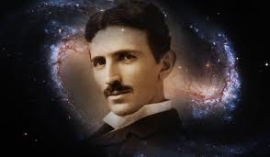 Никола Тесла
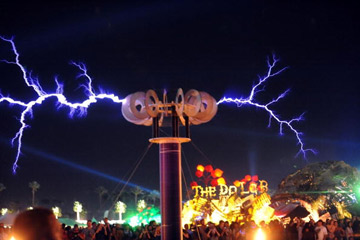 спасибо за внимание!